Занятие по ознакомлению  с окружающим миром во второй младшей группе 
Тема : «Цветы»
Примечание 
Показ слайдов с  начала
Цели:   знакомство детей с миром цветов.
Задачи: 
Познакомить с 
цветами ( роза, лилия, тюльпан); (ромашка,, одуванчик, колокольчик ) ( герань, фиалка , бальзамин);
со строением;
развитием и ростом цветка ;
местом произрастания;
Воспитывать бережное  и заботливое отношение к цветам.
Здравствуйте , ребята, мамы и папы!
Меня зовут  цветок «Ромашка»
Сегодня мы с вами познакомимся с 
«цветами» 
Мир  цветов   необычен и разнообразен.
Наше знакомство начинается …
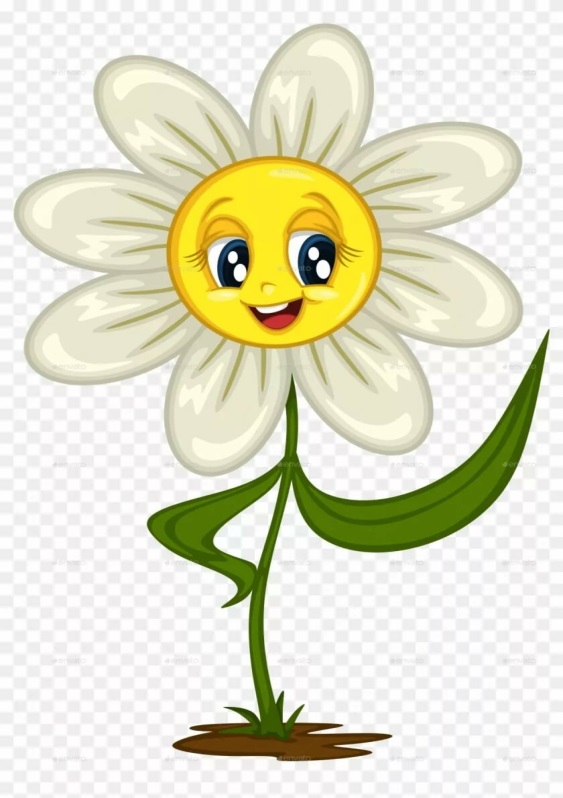 Роза – царица цветов. «Меня называют царицей цветов, за запах , за цвет моих лепестков…»
Роза
      розовая
Роза 
      красная
Роза 
         желтая
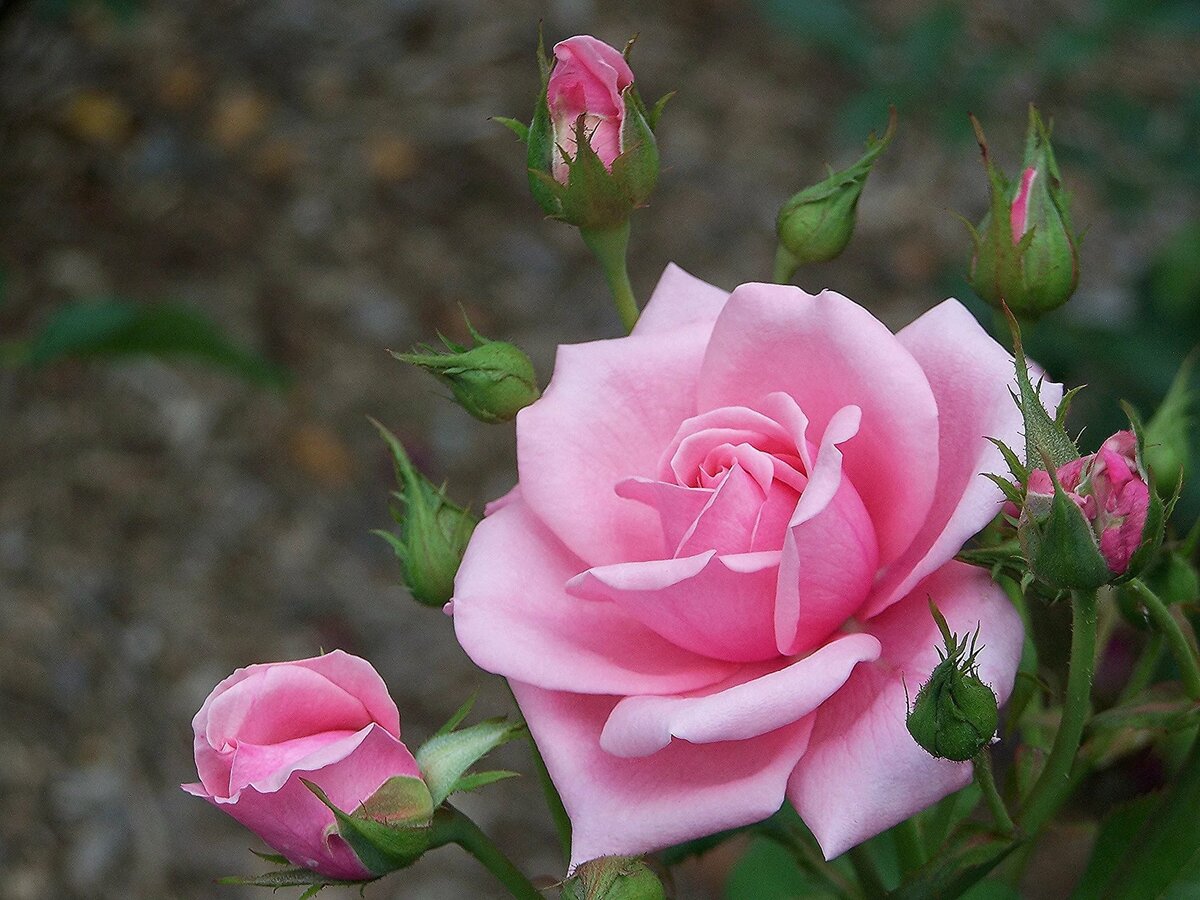 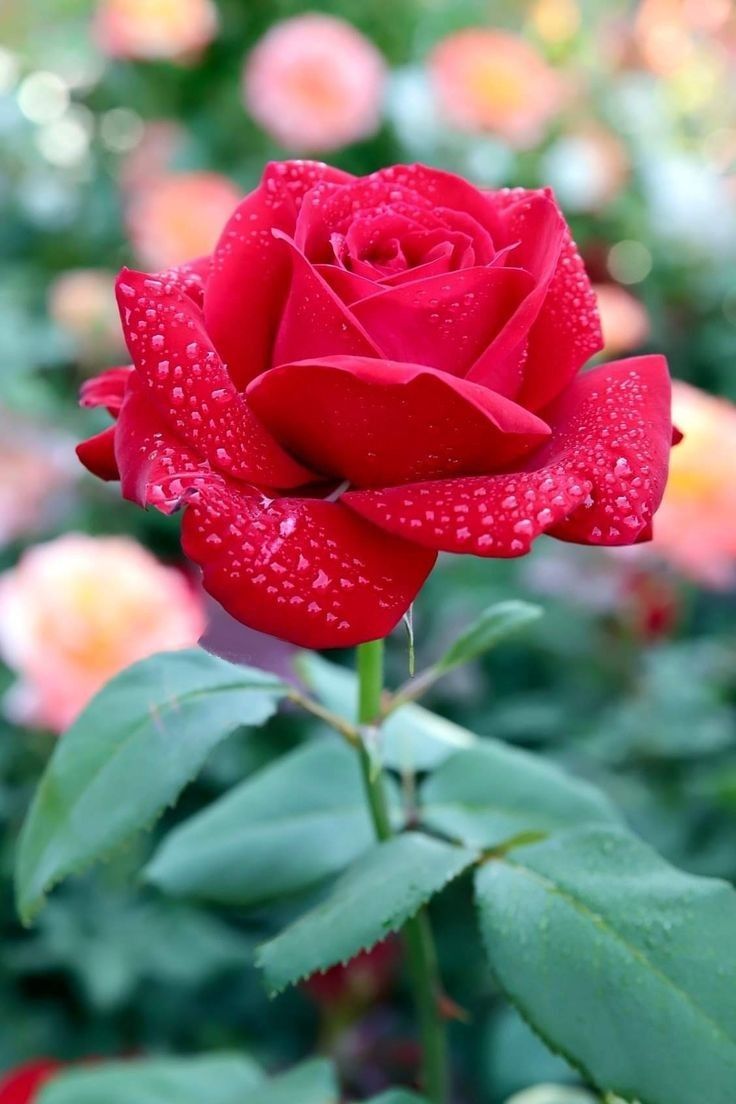 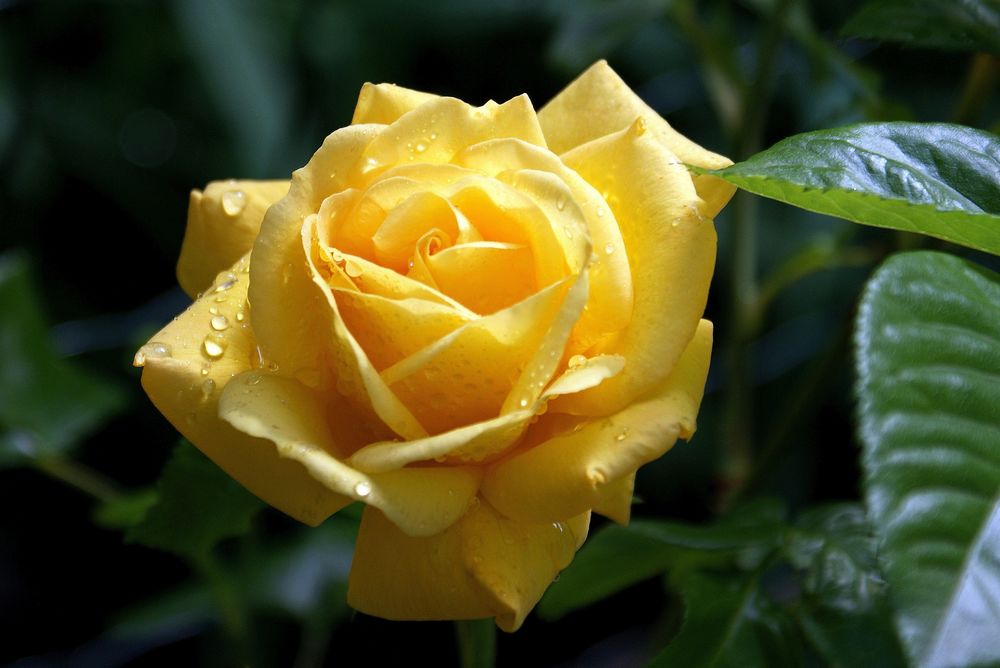 Лилия – одно из красивейших  растений с крупными цветками. Название «лилия» обозначает «белизна» (белый), но цветки ее бывают самого разного цвета…
Лилия 
       тигровая
Лилия 
       белая
Лилия
          розовая
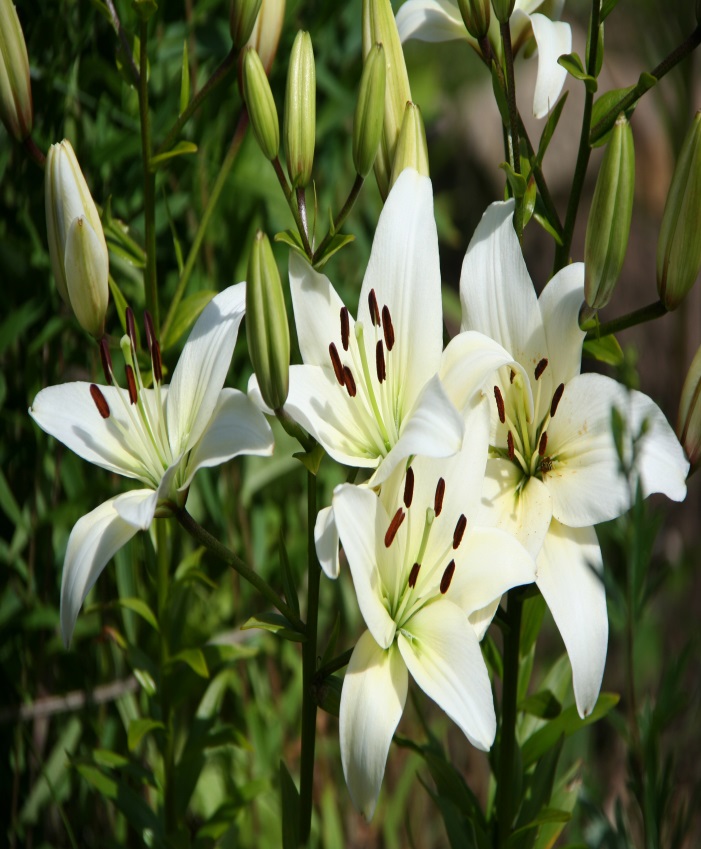 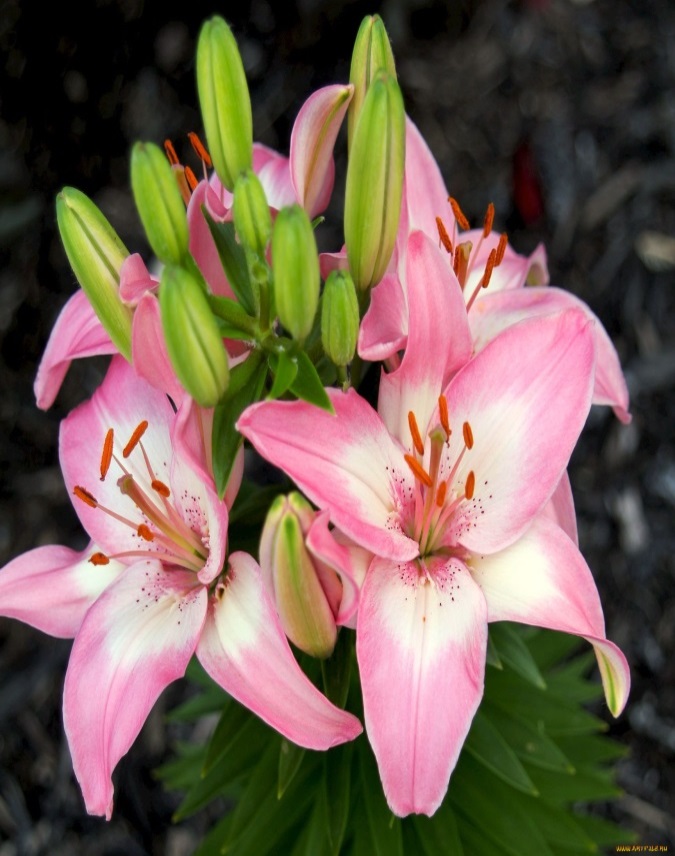 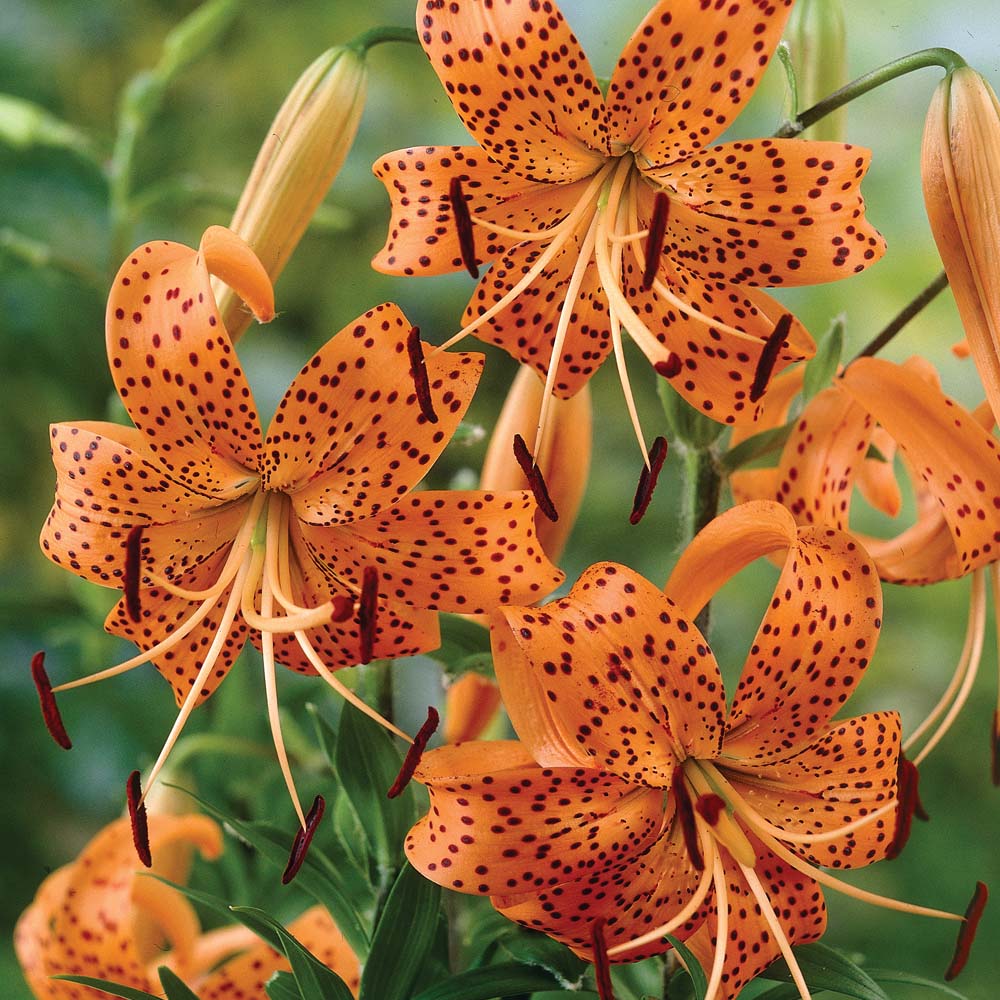 Тюльпан – название от персидского слова «тюрбан» и дано это название цветку за сходство его бутонов  с восточным головным убором, напоминающим чалму…
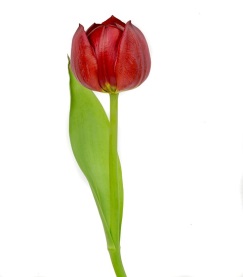 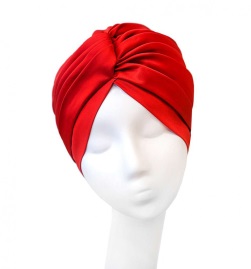 Тюльпан 
        красный
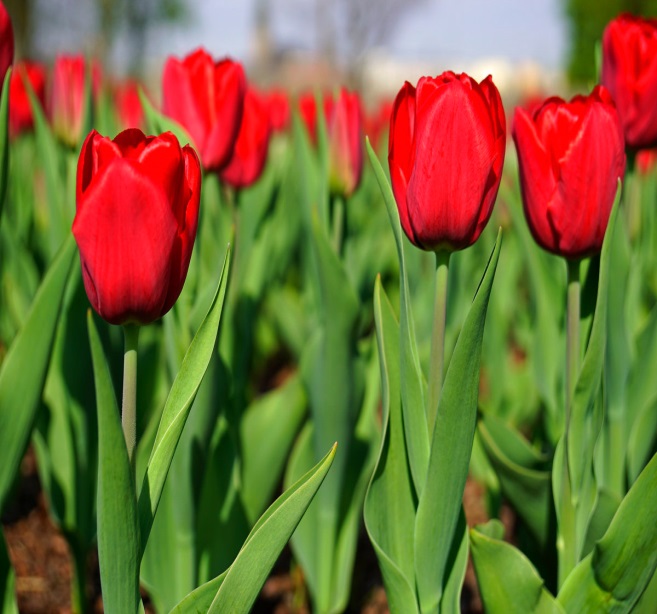 Тюльпан
               розовый
Тюльпан 
              желтый
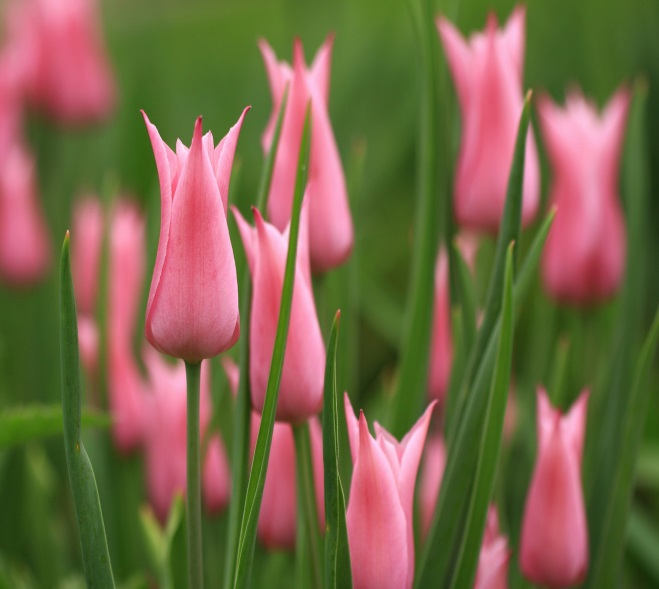 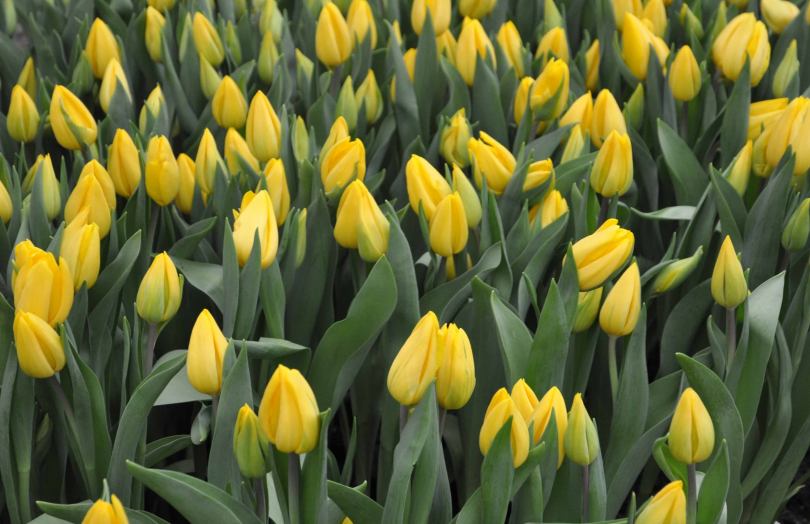 Ромашка – растение, с цветками у которых лепестки былые, а середина желтая. Некоторые виды ромашки – лечебные, отваром можно лечит кашель и ранки.
Одуванчик – растение лекарственное. Его применяют для лечения разных болезней. В молодых листочках  содержится много витаминов.
Колокольчик – красивый цветок. Форма цветка похожа на «колокол» и название  свое получил от слова «колокол». Но из-за того , что он маленький его назвали ласково – «колокольчик».
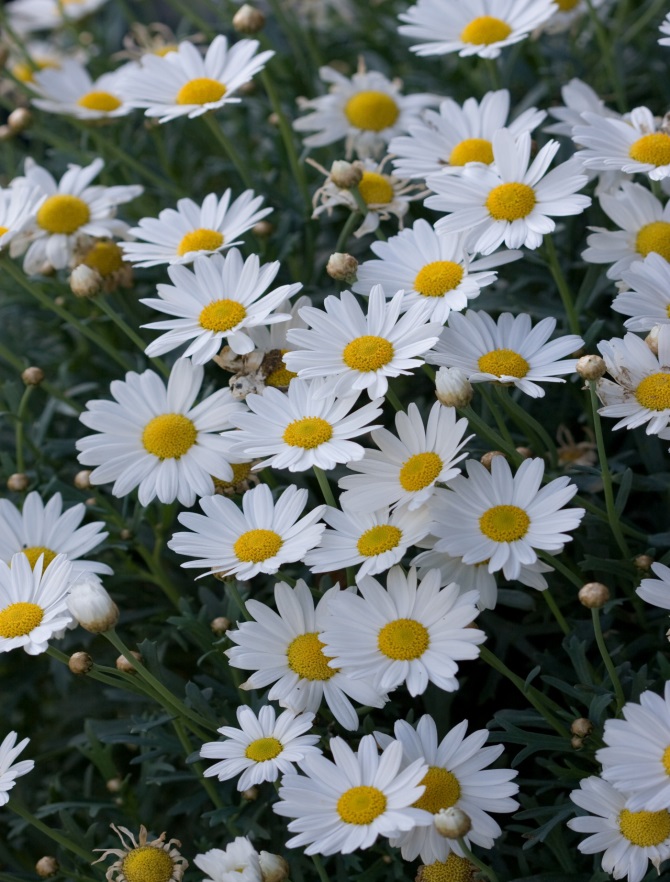 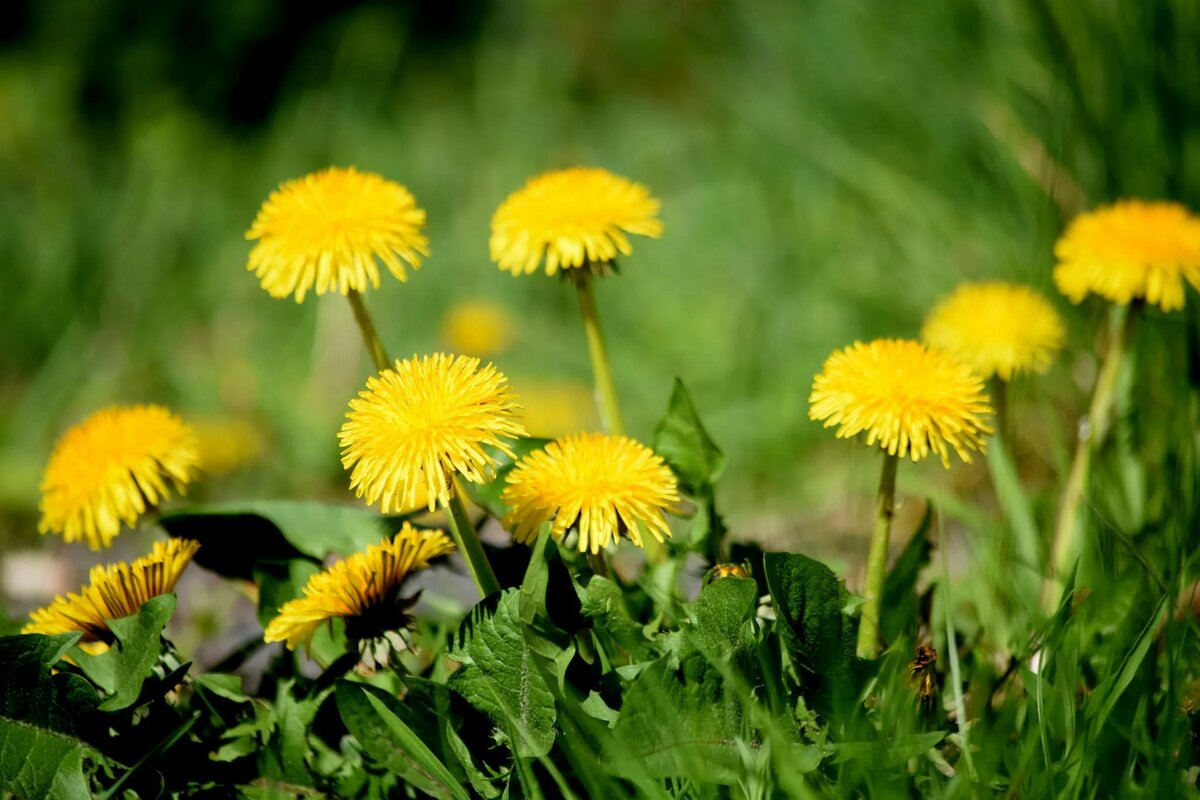 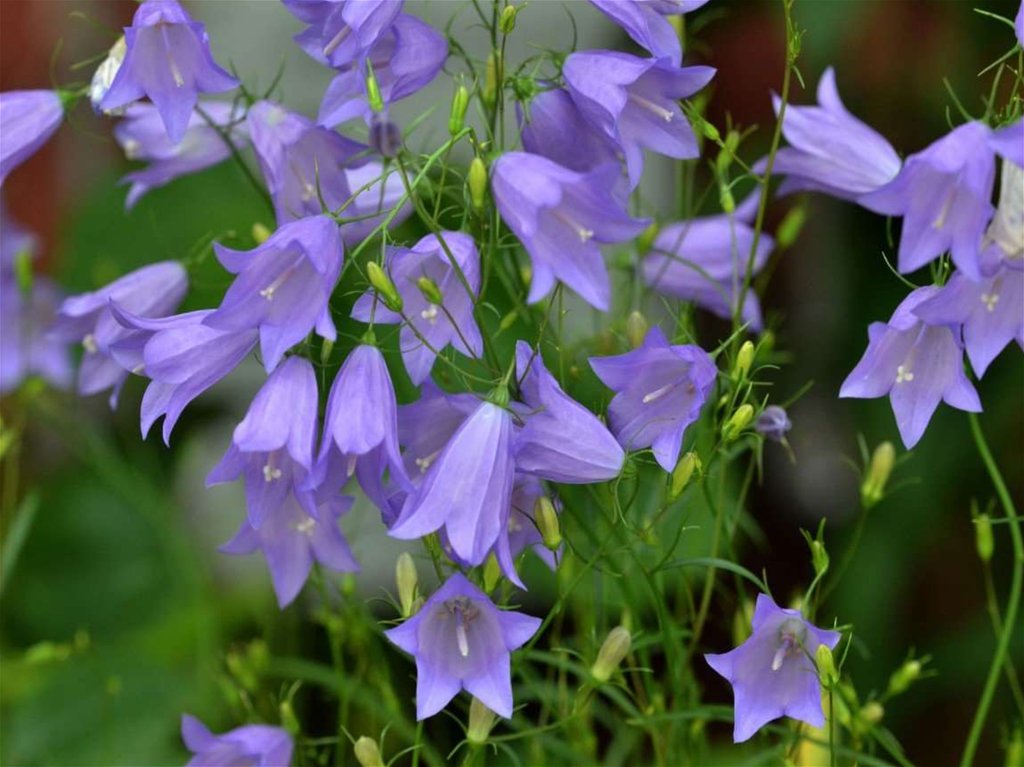 Герань – называют доктор «ухо-горло-нос» . Эфирное масло герани полезно для лечения простуды. Запах герани отпугивает моль.
Бальзамин – многие называют это растение  «Ванька мокрый» из-за мелких капель на листьях, которые выделяют цветы. Еще одно имя «Ванька- встанька ».  Из- за умения стебля поворачиваться кверху к свету, солнышку.
Фиалка (сенполия)- растение имеет махровые , похожие на  розу , лилию цветы. Бывают разного цвета: белые, розовые, синие, красные и даже зеленые.
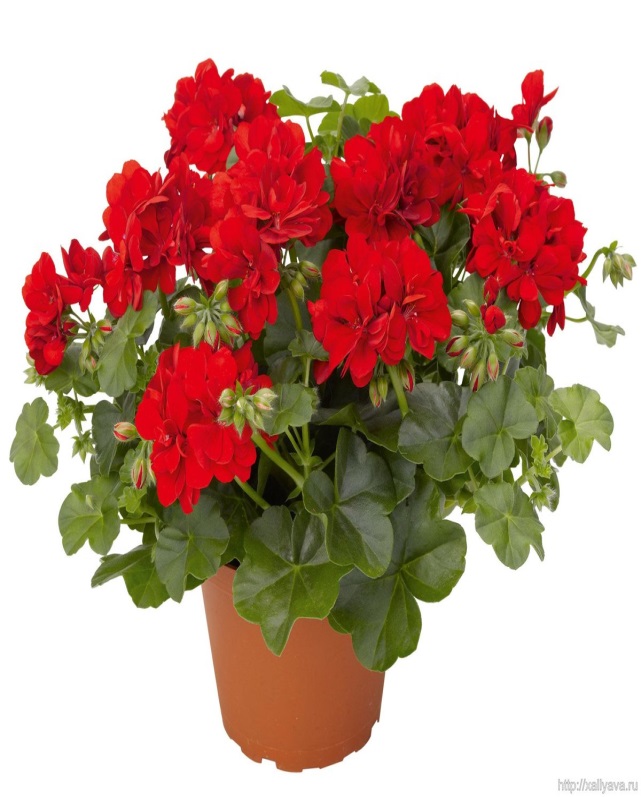 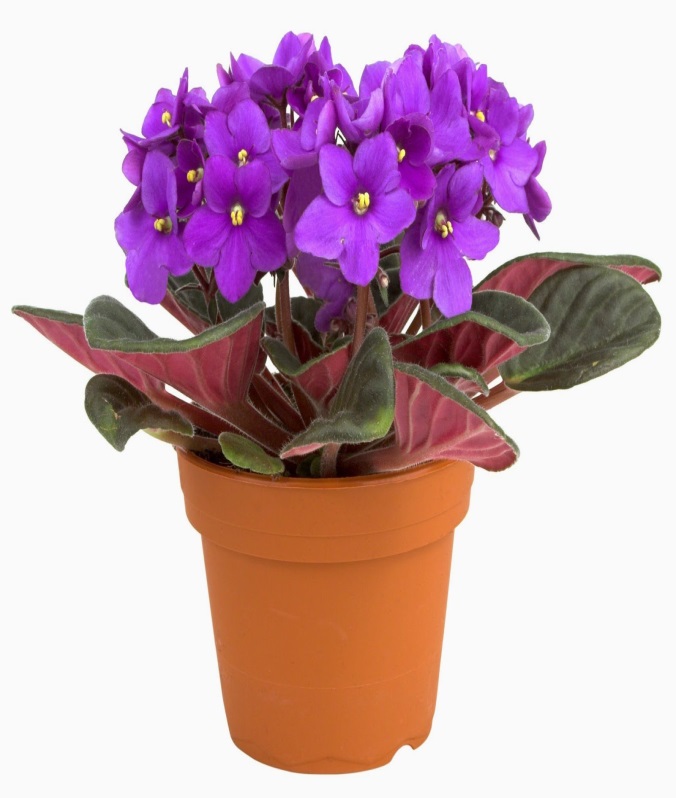 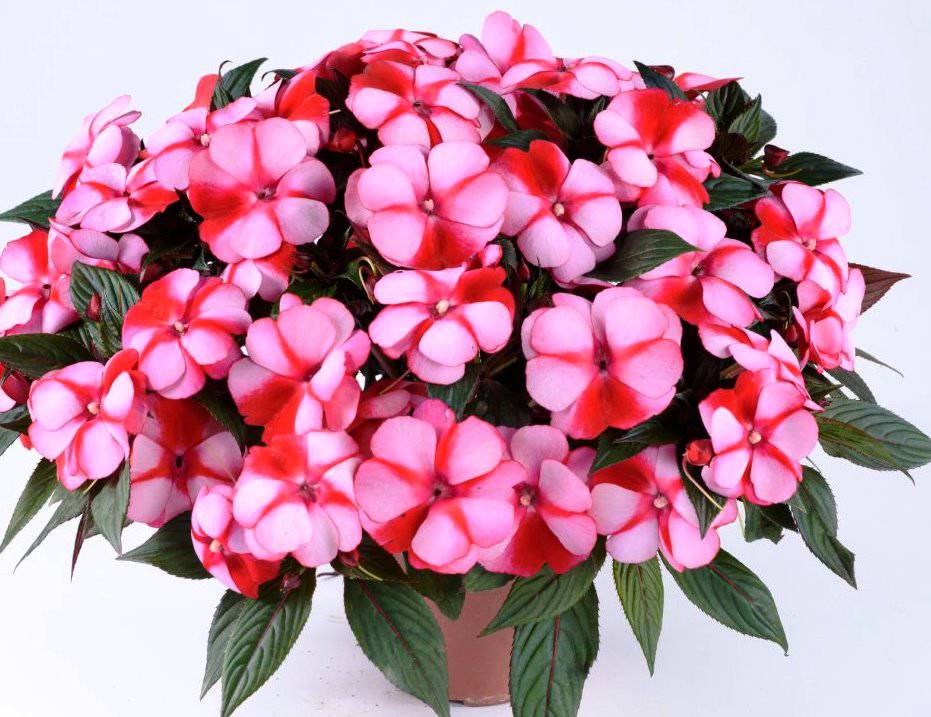 Ребята, а знаете ли вы…
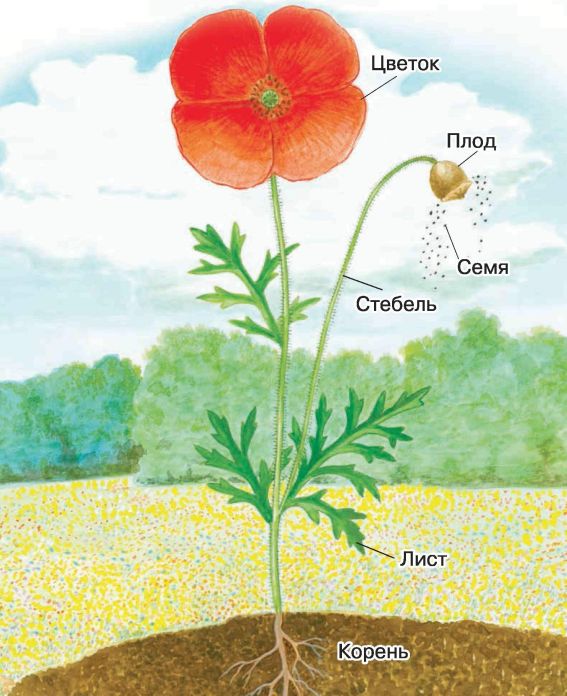 Из каких частей состоит цветок?!
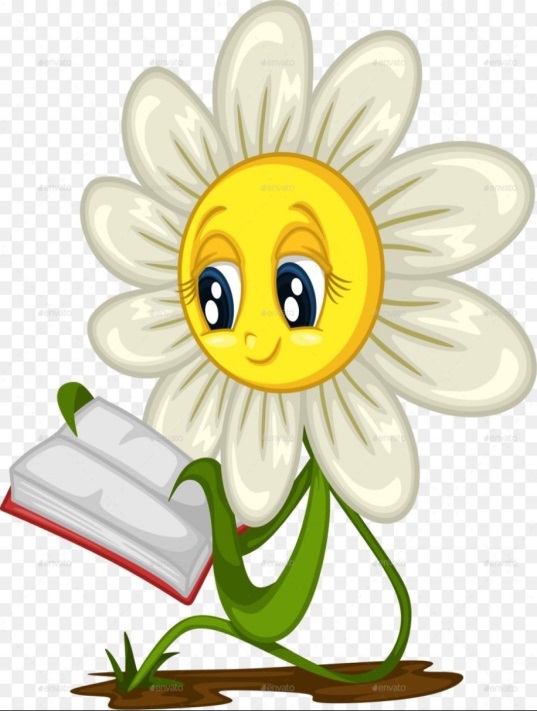 Вот так  развивается и растет цветок…
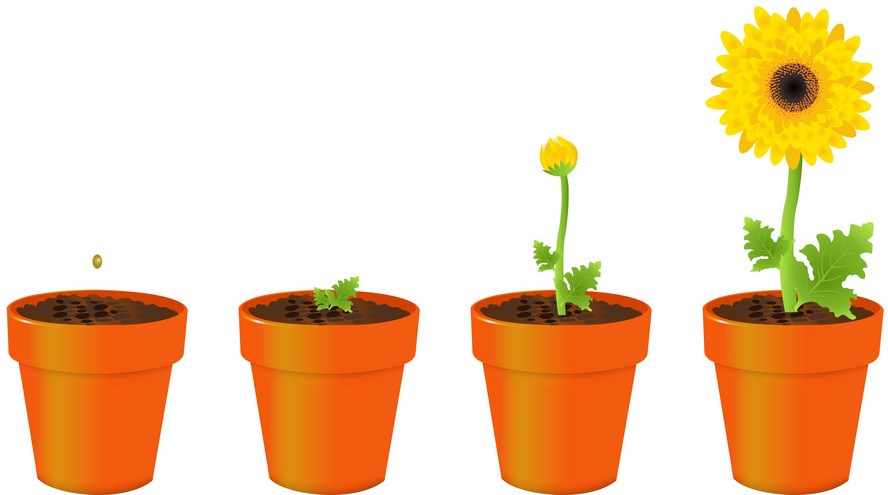 Взрослое растение с цветком
Взрослое растение с бутоном
Семя
Зеленый росток с листочками
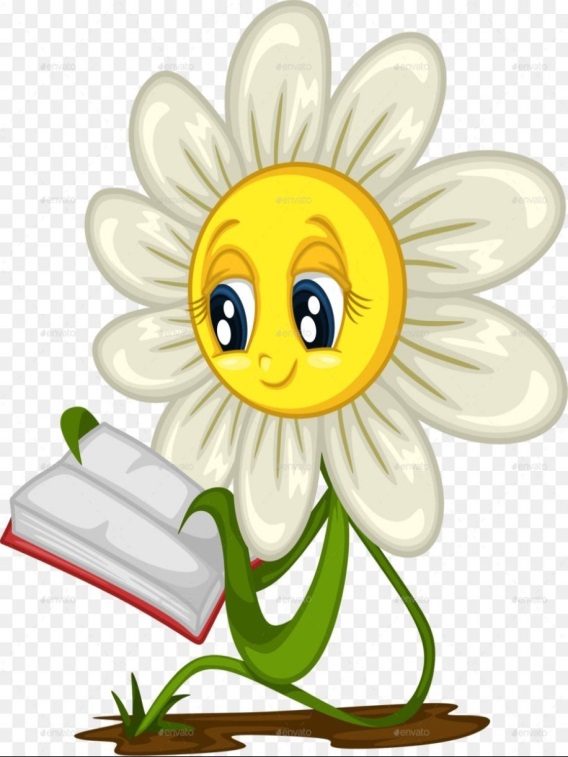 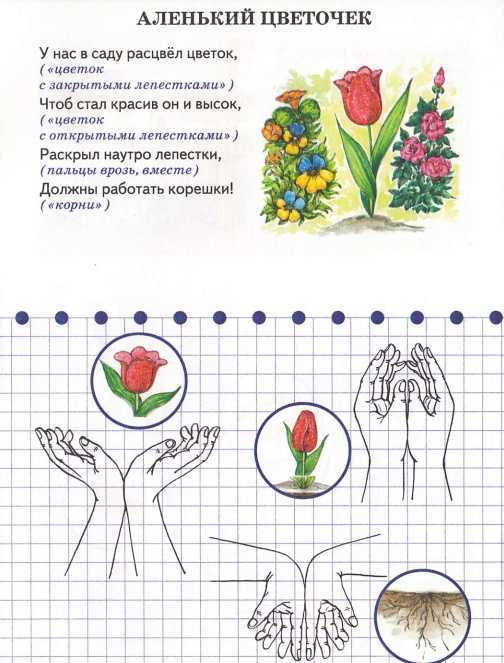 Ребята, мамы и папы! 
А давайте поиграем в цветы?!
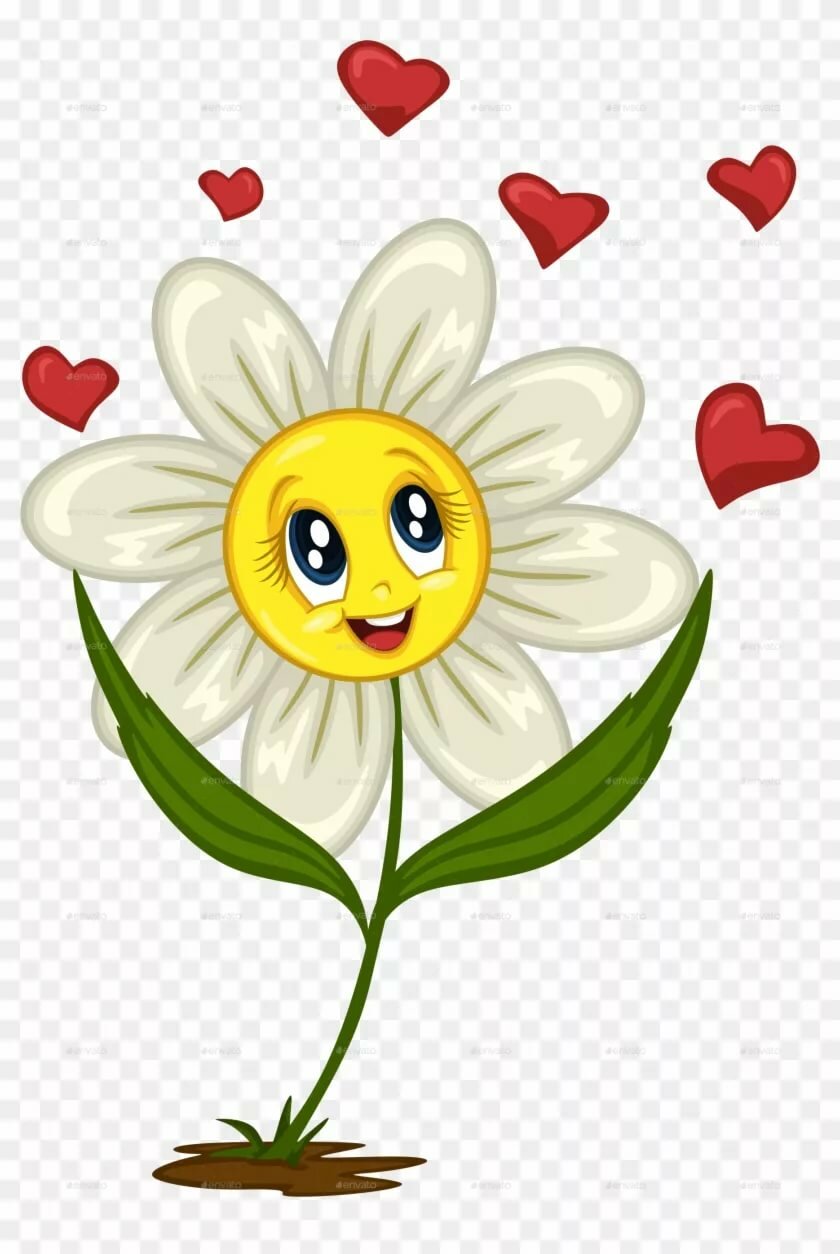 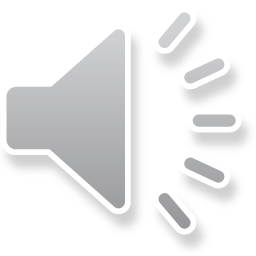 Ребята, а знаете ли вы, где  могут расти цветы…?!
Значит цветы –
                              садовые
В саду
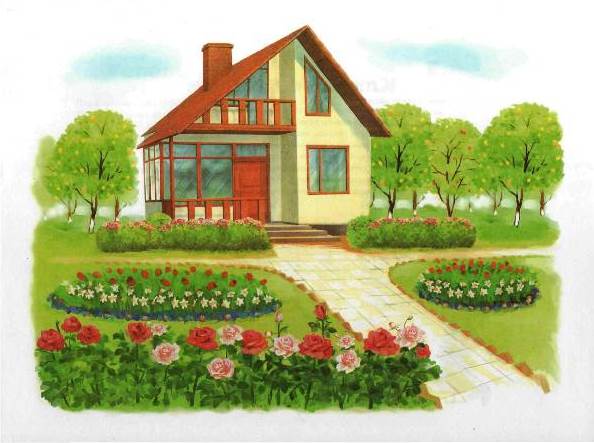 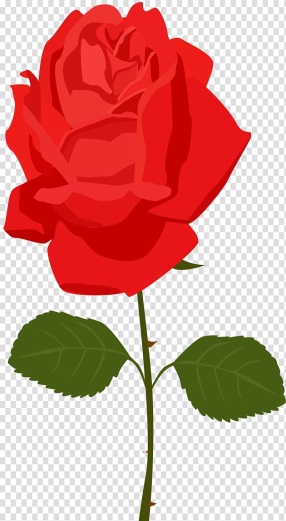 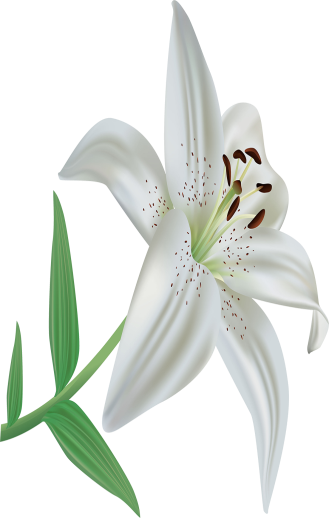 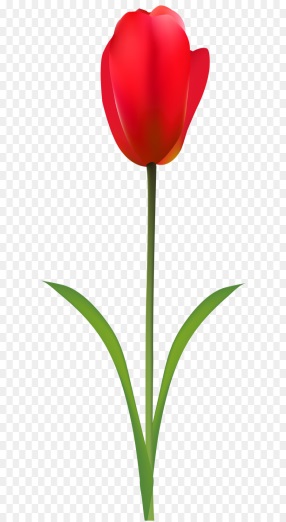 В поле
Значит  цветы – 
                           полевые
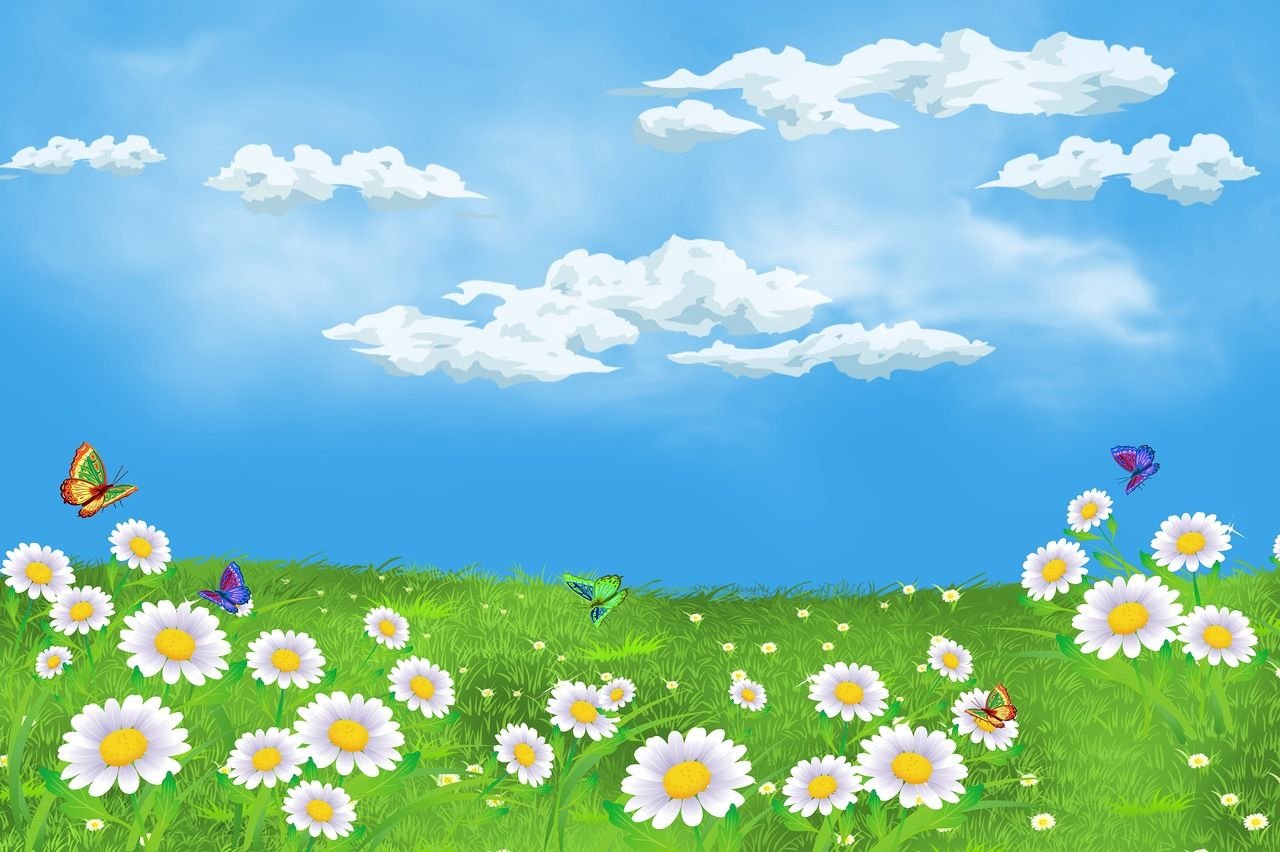 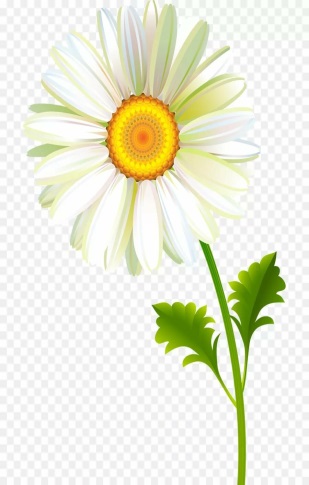 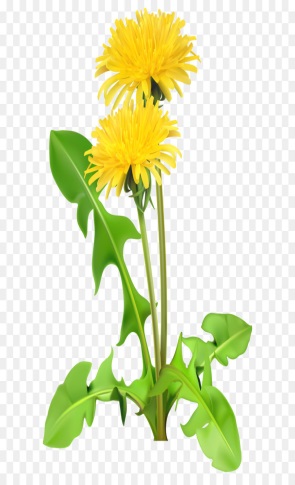 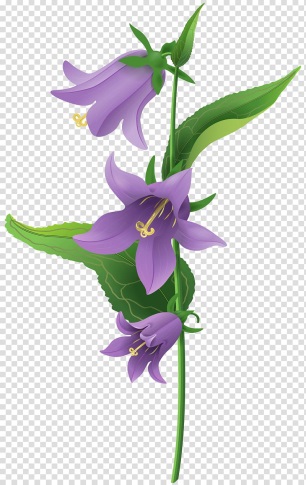 Значит цветы –
                             комнатные
В комнате
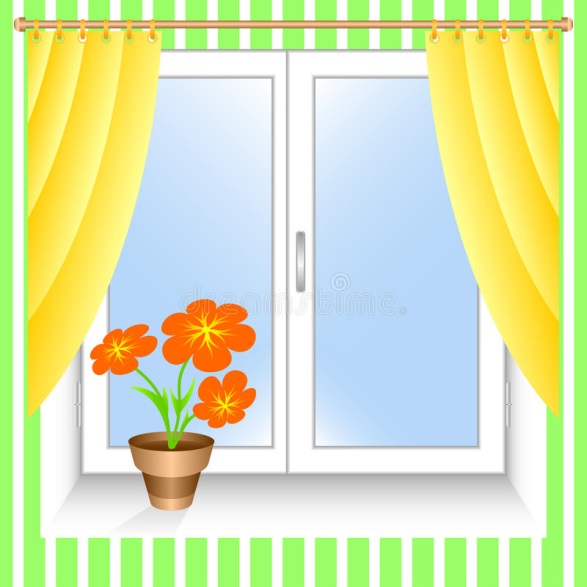 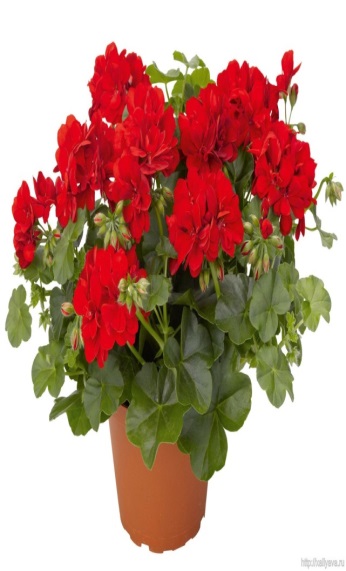 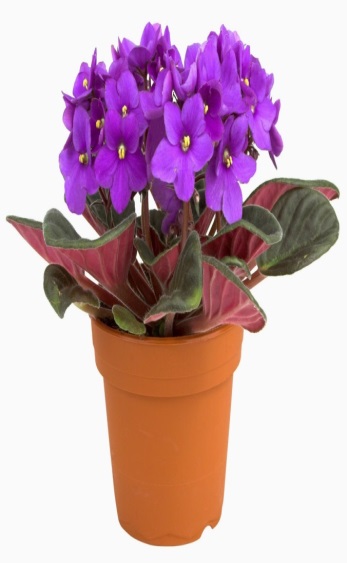 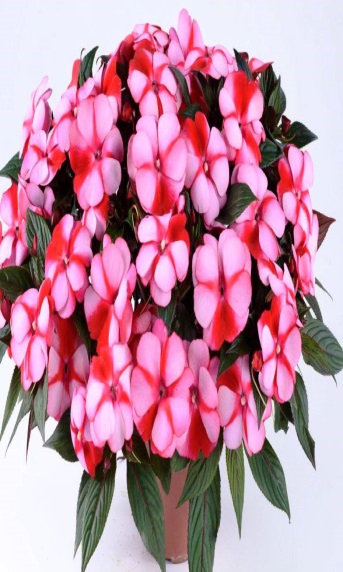 Ребята , мамы и папы ! У меня для Вам интересный мультик
https://yandex.ru/efir?stream_id=46b45ef05ad1bd1798a39a12252fa671&from_block=logo_partner_player
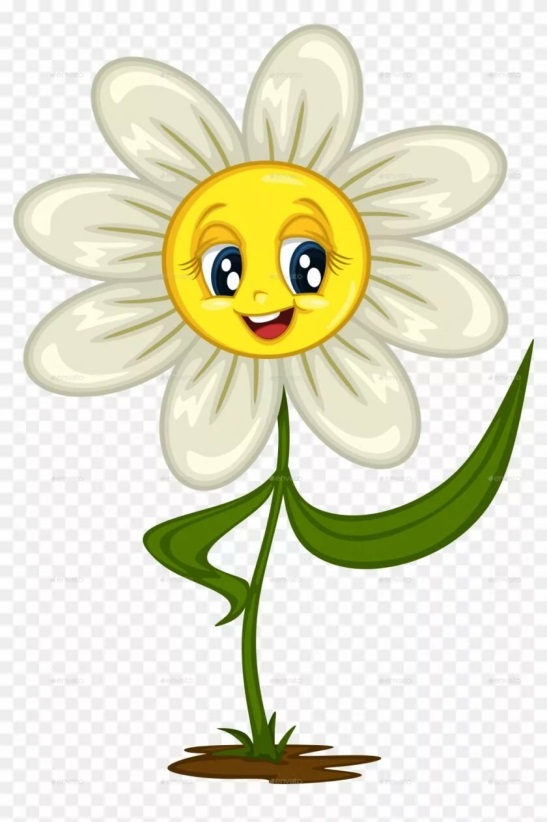 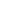 Ребята, теперь когда вы узнали, что цветы не только красивые но и полезные. 
Их необходимо беречь и ухаживать за ними!
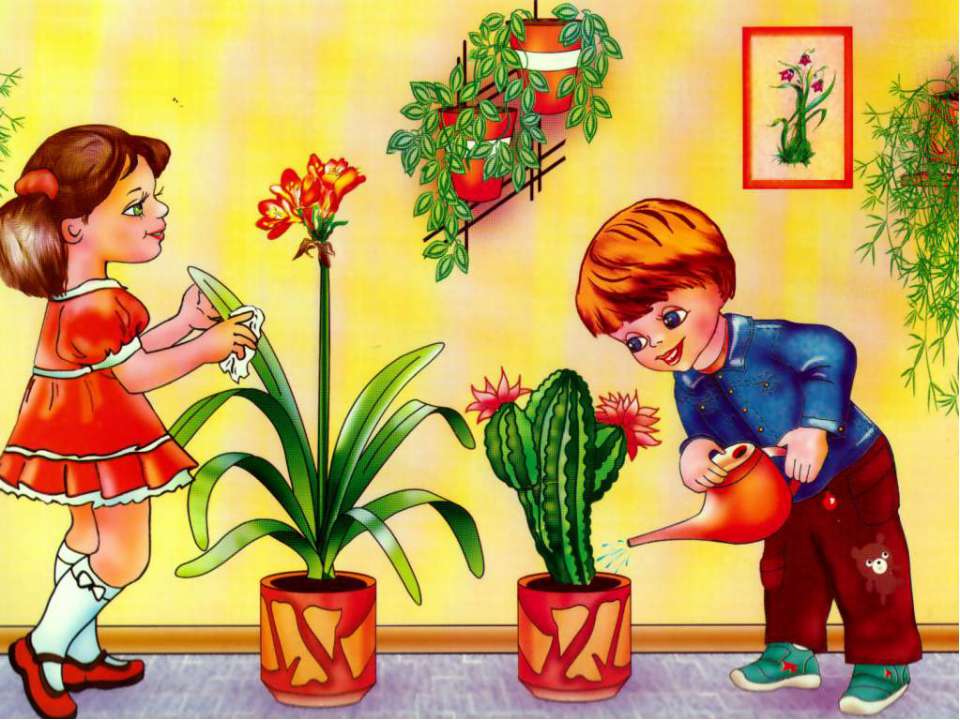 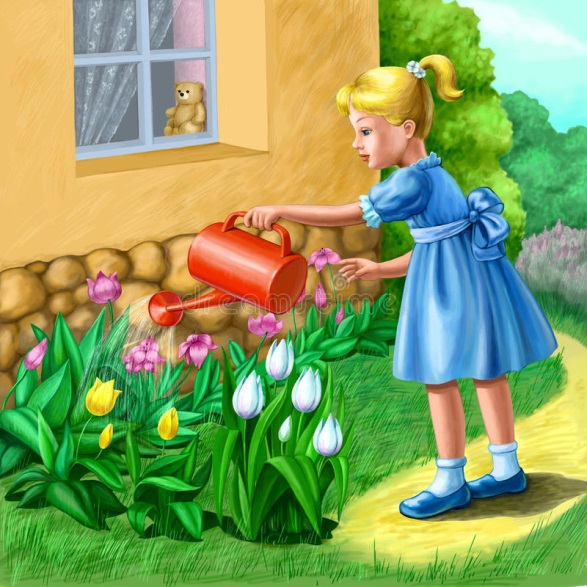 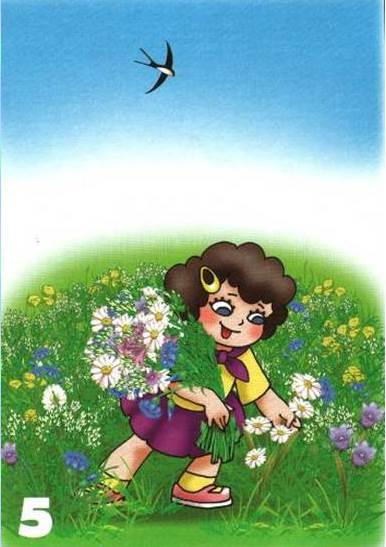 Поливайте и протирайте 
      листочки комнатным 
                                 цветам!
Не рвите полевые 
                          цветы!
Поливайте садовые 
                         цветы!
Назови из каких частей состоит цветок?!
Ребята, мамы и папы!
У меня для Вас интересные задания…
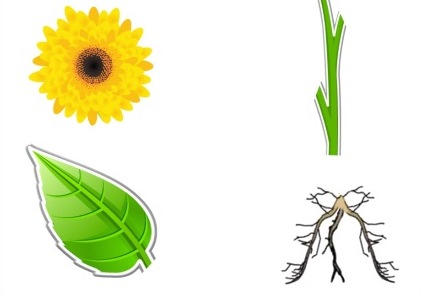 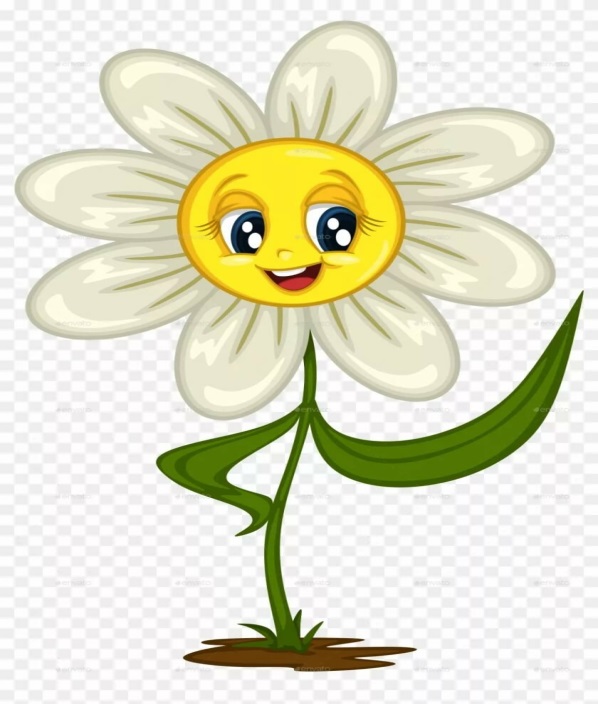 Назови одним словом!
Расскажи, что было сначала,  что потом…?!
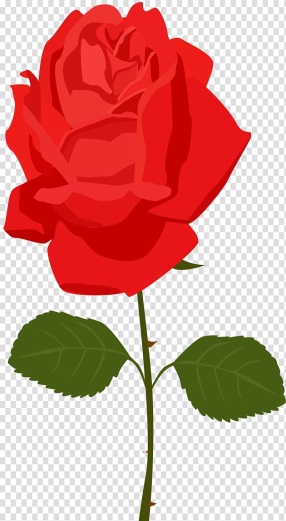 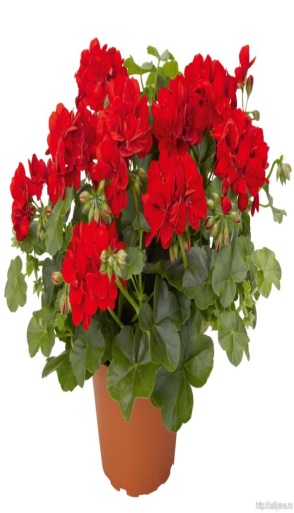 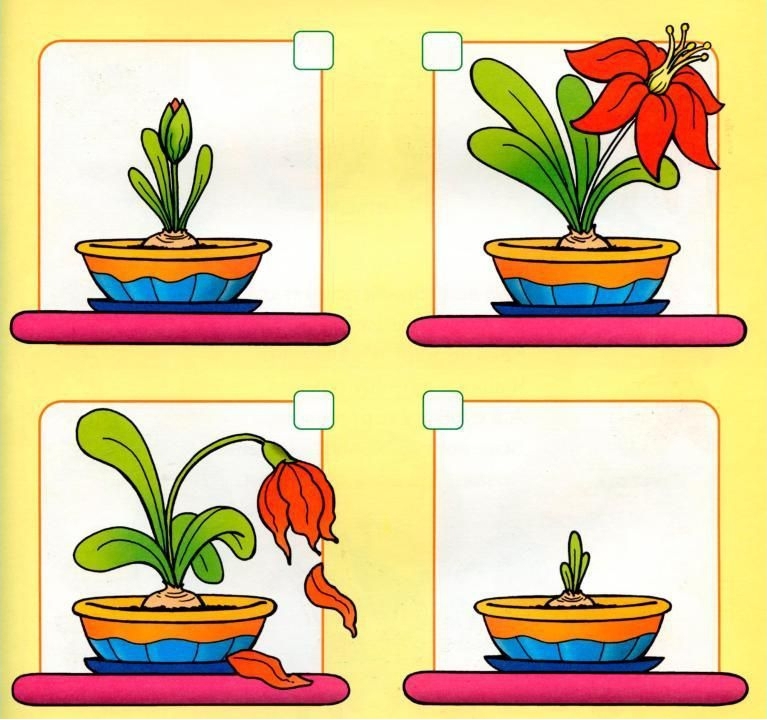 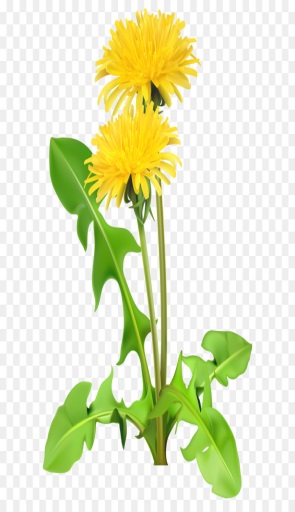 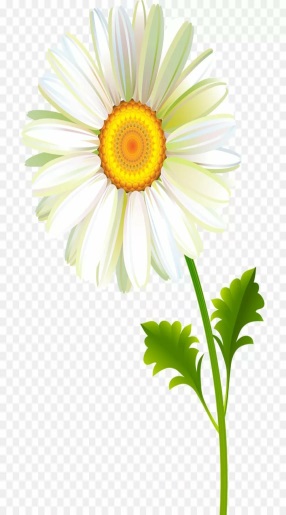 Ребята, мамы и папы- Вы большие молодцы! 
Но , наше  знакомство с цветами,  подошло к концу.
 Всем спасибо и до новых встреч !
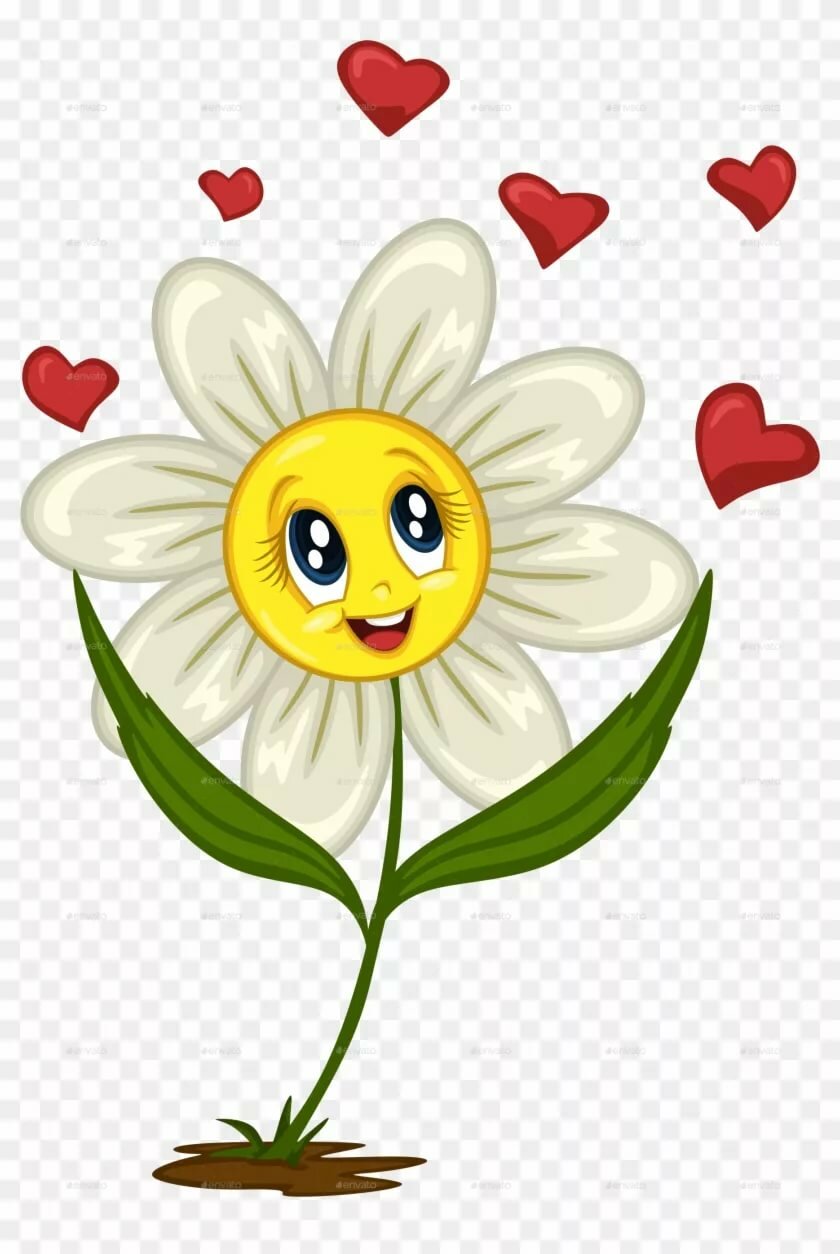